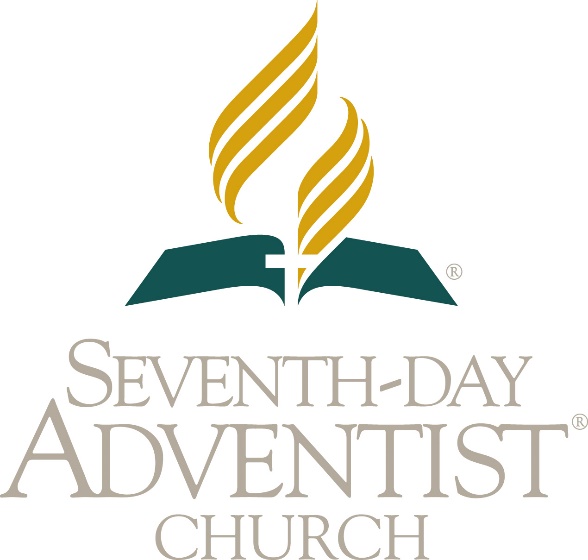 Joining &Remaining
A Look at the Data on theRole of Adventist Education
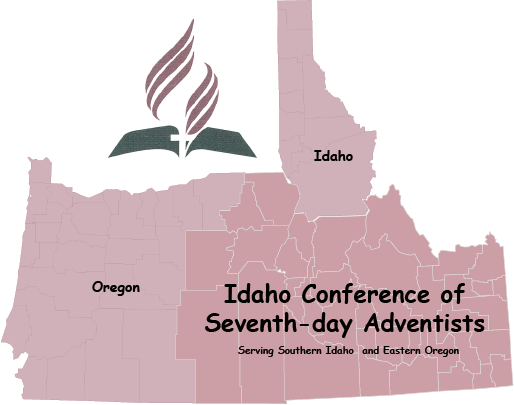 Larry Blackmer, EdD
North American Division
Seventh-day Adventist
Our highest priority…
The all-important matter in education “should be the
conversion of the students.” 
Fundamentals of Christian Education, p. 436
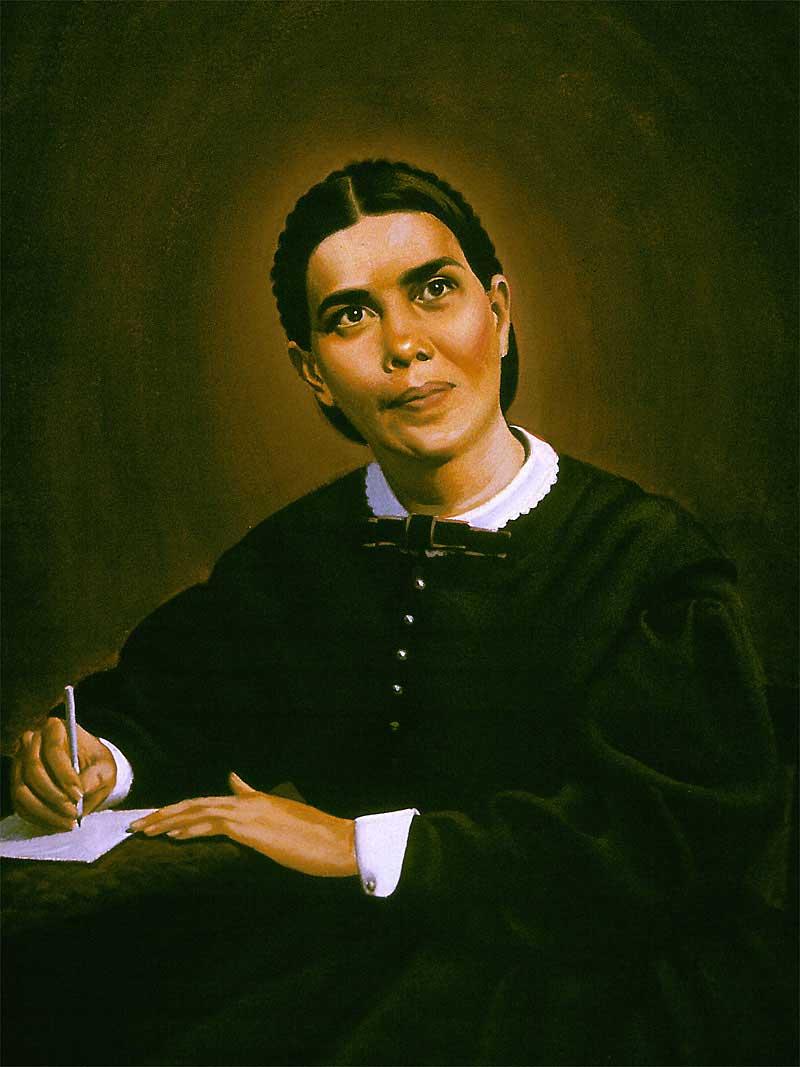 Conversion
Baptism
[Speaker Notes: In Adventist education, there is a matter of highest importance. Writing to church leaders and educators, Ellen White declared that:
According to the biblical model, conversion is expressed in baptism, through formally joining the Church. And that takes us to accession.]
Accessions to the Church
The Role of Adventist Education
[Speaker Notes: Accession—persons joining the Church. Adventist education has a key role to play.]
Baptisms in Adventist Education
427,313
baptisms
A conferenceestablishedeach year
[Speaker Notes: Baptisms of students during the school year.
Note: Report figures for 2013 is 31,824. Given that a number of fields did not report that year in the switch from paper to electronic reporting, the figure appearing in the table is extrapolated based on trend.]
Does Adventist Education Make a Difference?
Jim Epperson
Children of Southern Union Adventist families
N=844
[Speaker Notes: Jim Epperson – 1990
No Adventist education:  58% stayed in the church; Some Adventist education:  79% stayed in the church
Sample: 300 family units were randomly selected from the Southern Union and 210 families responded. N = 844
Procedure:  Compared Adventist youth with no Adventist education and those with some Adventist education on whether they stayed in the church.]
Does Adventist Education Make a Difference?
W. E. Minder
Children of Lake Union Adventist families
N=807
[Speaker Notes: Warren E. Minder (1985). A study of the relationship between church sponsored K-12 education and church membership in the Seventh-day Adventist Church. Ed.D. dissertation, Western Michigan University.
Sample: 400 family units were randomly selected from the Lake Union and 287 families responded. N = 993.
Procedure: Compared Adventist youth with no Adventist education, some Adventist education, and those with only Adventist education on whether they joined and stayed in the Adventist church.]
Average Years Attendance: Adventist School
W. E. Minder
Children of Lake Union Adventist families
N=807
[Speaker Notes: Warren E. Minder (1985). A study of the relationship between church sponsored K-12 education and church membership in the Seventh-day Adventist Church. Ed.D. dissertation, Western Michigan University.
Sample: 400 family units were randomly selected from the Lake Union and 287 families responded. N = 993.
Procedure: Compared Adventist youth with no Adventist education, some Adventist education, and those with only Adventist education on whether they joined and stayed in the Adventist church.]
Adventist Education Is Mission
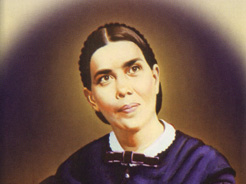 “The work of education and the work of redemption are one.” Education, p. 30
[Speaker Notes: “There should be schools established wherever there is a church or company of believers. Teachers should be employed to educate children of Sabbath-keepers.” Ellen G. White. 1898. Special Testimony to Battle Creek Church, p. 40.]
Retention in the Church
The Role of Adventist Education
[Speaker Notes: Perhaps even more important, however, than accession—joining the Church, is retention—remaining in the Church. 
Adventist education has a vital role here, as well.]
Members Who Leave
-15M                    -10M                    -5M                       0                        5M                       10M                     15M                     20M
13,737,025
20,647,979
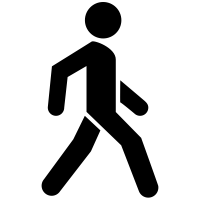 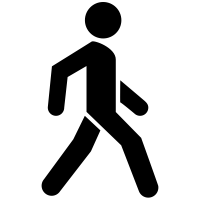 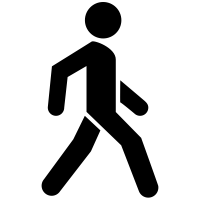 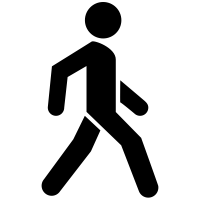 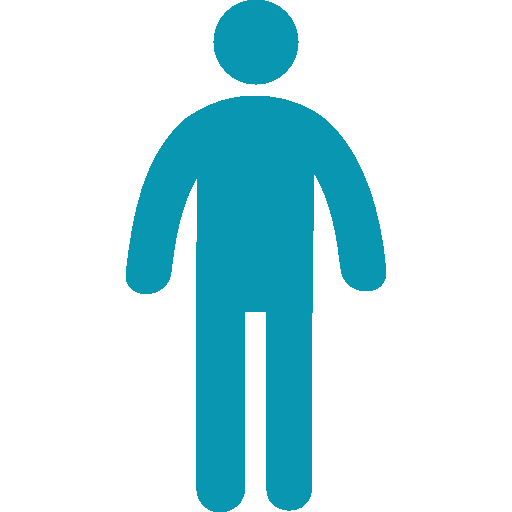 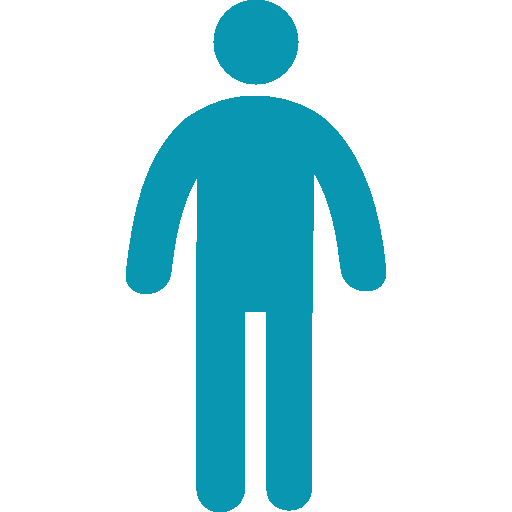 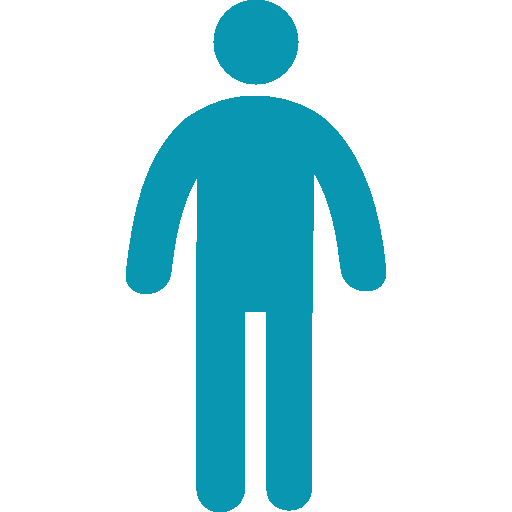 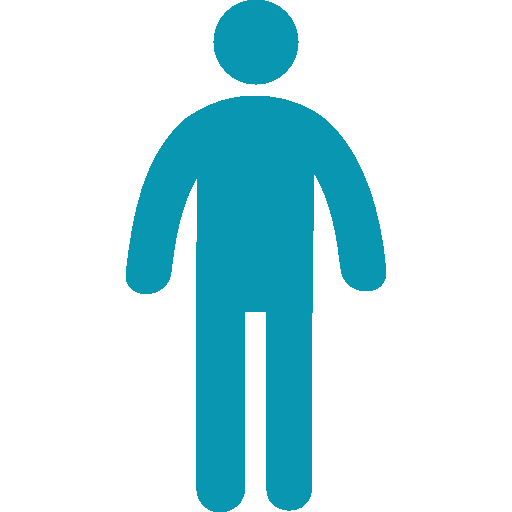 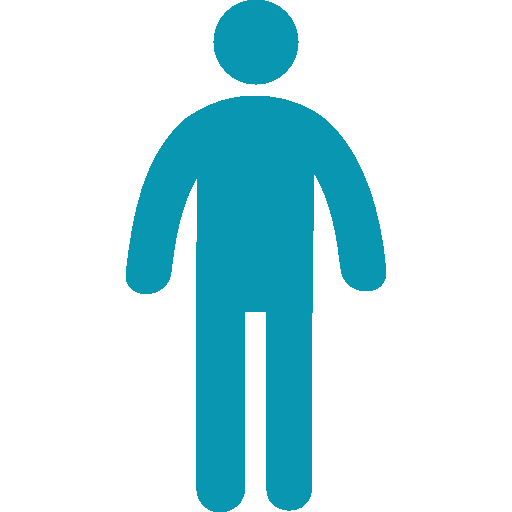 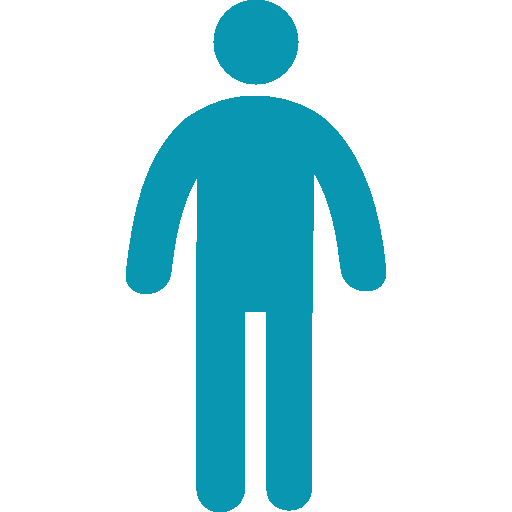 Since 1965: 34,385,004 church members
Net loss rate: 39.95%
Of 10 members,
Members who left
Members who stayed
4 have slipped away.
[Speaker Notes: First, the problem.
Out of every 10 members, 6 remained, and 4 slipped away.]
Members Who Leave
-6M                        -4M                        -52                           0                          2M                         4M                       6M                      8M
5,918,483
7,729,798
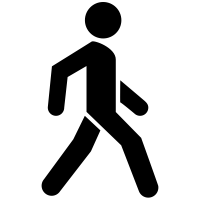 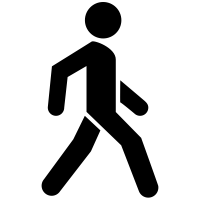 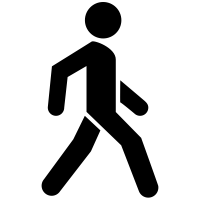 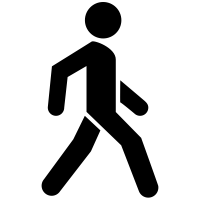 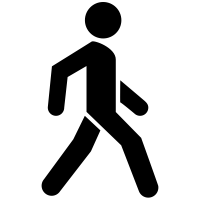 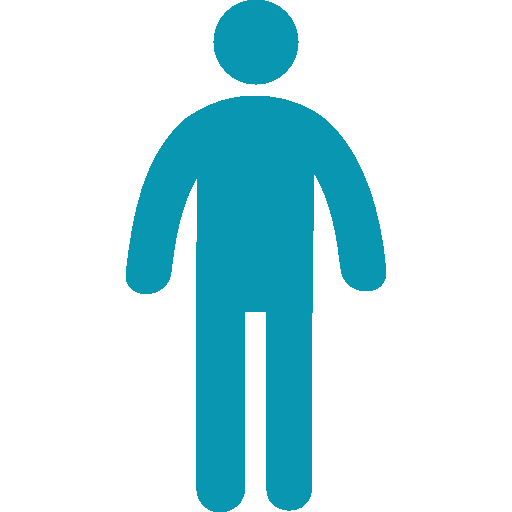 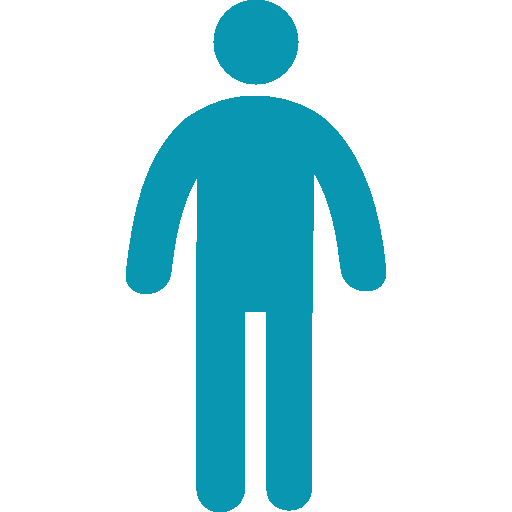 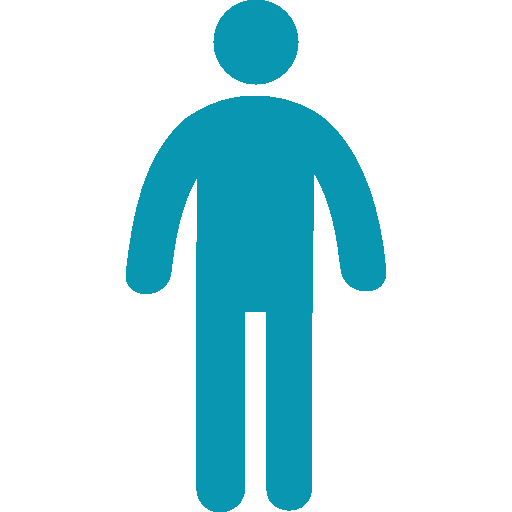 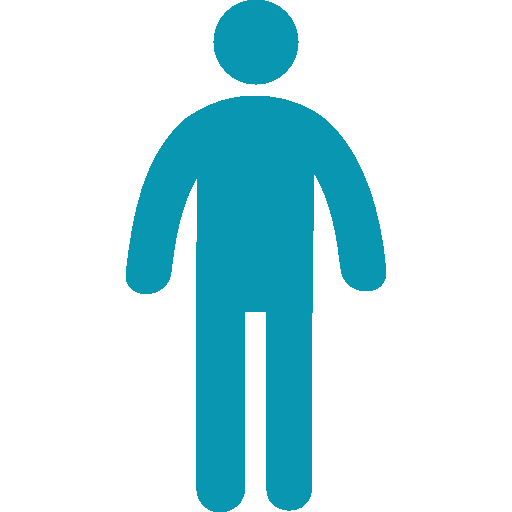 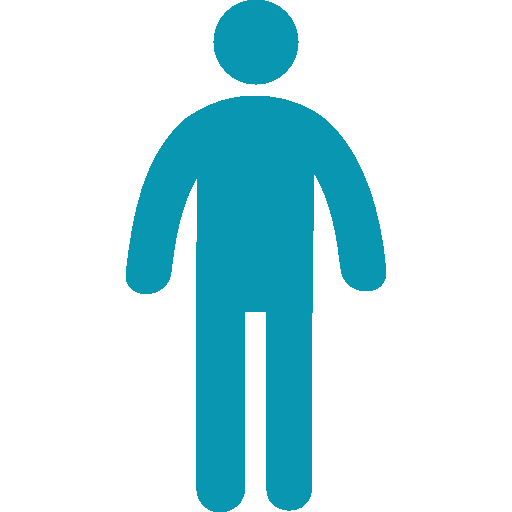 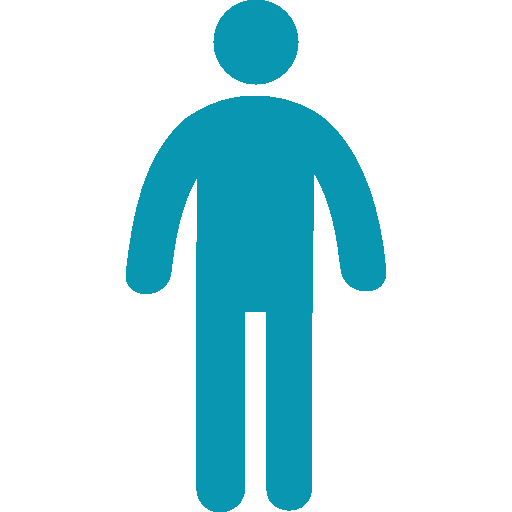 Members who left
Members who stayed
In 2000-2012, there were 13,648,281 accessions
Our net loss rate: 43.36%
[Speaker Notes: As of 2012]
Youth Who Leave
Landmark “Youth Retention” study
Over 1,500 baptized 15- and 16-year-olds
Representative of Adventist youth: Large & small churches, small towns & big cities, public schools & Adventist schools, all ethnic groups
Interviewed each year for the next 10 years
How many left the church by age 25-26?
Many demographic groups, approaching:50%
[Speaker Notes: Began in 1987. Roger Dudley
We are losing one half of our youth. Not one lost coin, but half of the coins!
In his landmark 10-year longitudinal study, Roger Dudley (2000) began in 1988 with 1,523 Adventist youth ages 15 and 16.  When the study ended 10 years later, 578 (about 1/3) of the original group, now young adults, completed the form.  Did the type of college the students attended make any difference in retaining their membership in the Adventist Church?  Of the responding young adults who attended all or mostly all Adventist schools during high school and college, 92% were members at age 25.  If they had attended part Adventist schools and part non-Adventist schools, 79% remained members at age 25.  If all or most of their schooling was in non-Adventist schools, 72% remained members at age 25 (Thayer, 2008b).   Dudley speculates that many of the young people who dropped out of the study are no longer church members, which would lower the percentages in all categories if all original subjects had completed the final survey. Dudley (2000) estimates that “at least 40 percent to 50 percent of Seventh-day Adventist teenagers in North America are essentially leaving the church by their middle 20s” (p. 35).
Dudley, R. L. (2000). Why our teenagers leave the church: Personal stories from a 10-year study. Hagerstown, MD: Review and Herald.
Thayer, J. D. (2008b). Dudley’s Youth Retention Study, additional analysis.]
Where is the flock that was entrusted to you, 
your beautiful flock?
Jeremiah 13:20
Seven Studies
Retention and Adventist Education:
Valuegenesis Study (multi-year)
Youth Retention Study (longitudinal)
Epperson Study (dissertation)
Rice Study (dissertation, longitudinal)
Minder Study (dissertation)
Center Creative Ministry Study (global, qual)
ASTR “Leaving the Church” Study (global)
[Speaker Notes: Youth Retention Study was a longitudinal study emerged from the Valuegenesis Study. 
Center for Creative Ministry Study, also known as the Richardson Study]
Valuegenesis Study
1
Data from 2,267 12th-grade Adventist students in Adventist schools showed that the more years of Adventist schooling, the greater the person’s 
Denomination loyalty
Adventist orthodoxy
Intention to remain an Adventist at age 40
Dudley, R. (1992). Valuegenesis: Faith in the balance. La Sierra University Press, Riverside, CA.
Thayer, J. (2008). Valuegenesis reanalysis. Unpublished manuscript. Andrews University, Berrien Springs, MI.
[Speaker Notes: Actually 4 studies: Valuegenesis I – 1990, Avance (NAD) – 1994, Avance (Puerto Rico) – 1995, Valuegenesis II – 2000
The Valuegenesis study. 10,641 Adventist students in Adventist schools and 457 Adventist students in non-Adventist schools were studied. Non-Adventist students in Adventist schools and Adventist students in public schools were excluded from most analyses reported in this paper.  For this paper, Thayer studied two sub-samples from the Valuegenesis study: 2,267 12-grade Adventist students in Adventist schools and 683 of these students who reported that they had a good home, religious parents, a good church, and a good school.
Procedure: 	The Valuegenesis study gathered a wealth of data related to the influence of family, school, and church on the formation of faith. Two types of comparisons were made that are related to this paper. First, Adventist students in public schools were compared to Adventist students in Adventist schools. Also Adventist students in Adventist schools with fewer years in Adventist schools were compared to those with more years in Adventist schools. Dudley authored the book on the original analysis of the Valuegenesis data and Thayer reanalyzed the data for this paper. Thayer studied two sub-samples of the complete Valuegenesis dataset to partially control for church membership and age of the student, and school, home and church characteristics. Eliminated in this analysis were students in grades 6-11, students not a member of the Adventist church, and students not in Adventist schools.]
Factors that Develop Religious Faith
–Valuegenesis3 Study
81% of all students said…
“Attending an Adventist school is the most important thing that has helped me develop myreligious faith.”
–Valuegenesis3 Study
Youth Retention Study
2
A 10-year study of youth (N=1523), beginning at ages 15-16
Sample was about evenly divided between students in Adventist schools and students in non-Adventist schools
Key finding: Number of years in an Adventist school was positively related to:
Commitment to Jesus Christ
My relationship with Christ is stronger now
Religion is important in my life
Commitment to personal Bible study
Dudley, 2000; Thayer, 2008
[Speaker Notes: Dudley and Kangas (1990) reported on results for years 1 and 2, Dudley (2000) reported on all 10 years, and Thayer (2008) reanalyzed data for all 10 years.
N =783 in year 10. Thayer (2008c) checked the characteristics of the 1,526 subjects from whom data was collected in year one with the 769 subjects who responded in year 10. He found that on two religious characteristics, the groups were relatively similar, indicating that the subjects who dropped out of the study were not noticeably different in these initial characteristics. The percentage of subjects who attended church weekly in year one was 88% for the complete year one sample and 90% for the year ten sample. The percentage of subjects who said they intended to remain an active Adventist at age 40 in year one was 56% for the complete year one sample and 62% for the year ten sample. The ten-year sample was almost identical in beginning characteristics on these two items.
34% of youth in Adventist schools in year 5 scored high on the Thayer Faith Maturity Scale compared to 20% of those in public schools
The reanalysis of the Youth Retention Study (Thayer, 2008c) found a positive relationship between attendance at an Adventist academy and personal Bible study (years 6 and 10).
Dudley, R. L. (1999). Understanding the spiritual development and the faith experience of college and university students on Christian campuses. Journal of Research on Christian Education, 8(1), 5-28. In 1987, the Seventh-day Adventist Church in the Unites States and Canada began a ten-year study of youth retention and dropout. The aim of the project was to select a group of middle-teenagers who were already members of the church and to survey them each year for ten years in order to determine what factors were related to staying or leaving the church. This article explores data to understand how faith develops and matures among young people of college and university age, including a look at those attending Adventist Christian colleges and universities]
Does Adventist Education Make a Difference?
3
4.5x more likely
Inactive     Leaving
Jim Epperson
Children of Southern Union Adventist families
N=844
[Speaker Notes: Kenneth James Epperson. (1990). “The relationship of Seventh-day Adventist school attendance to Seventh-day Adventist church membership in the Southern Union Conference." EdD dissertation, Loma Linda University.
No Adventist education:  58% stayed in the church; Some Adventist education:  79% stayed in the church
Rock JAE articles say 89% vs. 53%
Sample: 300 family units were randomly selected from the Southern Union and 210 families responded. N = 844
Procedure:  Compared Adventist youth with no Adventist education and those with some Adventist education on whether they stayed in the church.]
Does Adventist Education Make a Difference?
4
2x more likely to stay
23%
63%
Robert Rice
Southern California
13-year longitudinal
N=264
[Speaker Notes: Robert W. Rice. (1990). "A survey of the relationship between attending Seventh-day Adventist academies 9-12 and subsequent commitment to the Seventh-day Adventist Church," PhD dissertation, University of Denver.
13-year longitudinal study
Public high school graduates:  37% stayed in the church; SDA academy graduates:  77% stayed in the church
Sample: Adventist academy and public high school graduates from Southern California. N = 264.
Procedure: The class of 1976 was studied 13 years later. Compared Adventist public high school graduates and Adventist academy graduates on whether they stayed in the church.
Rice study utilized two California groups of 1976 graduates: a public school group and an academy group]
Does Adventist Education Make a Difference?
2x more likely to pay tithe
Similar findings in Valuegenesis study and Youth Retention Study.
Robert Rice
Southern California
13-year longitudinal
N=264
[Speaker Notes: Robert Rice – 1990; 13-year longitudinal study
Three studies examined the relationship between paying tithe and Adventist schooling. Data from Valuegenesis (Dudley, 1992) showed a positive relationship between Adventist schooling and paying tithe. Rice found that 50% of graduates from an Adventist academy pay tithe compared to 26% of graduates from a non-Adventist high school. The reanalysis of the Youth Retention Study (Thayer, 2008c) showed a positive relationship between attending an Adventist academy and paying tithe (year 6).
Procedure: The class of 1976 was studied 13 years later. Compared Adventist public high school graduates and Adventist academy graduates on whether they stayed in the church.]
Does Adventist Education Make a Difference?
3x more likely to marry an Adventist
Robert Rice
Southern California
13-year longitudinal
N=264
[Speaker Notes: Robert Rice – 1990; 13-year longitudinal study
Found that 78% of graduates from an Adventist academy were married to an Adventist compared to 27% of graduates from a non-Adventist high school.
Sample: Adventist academy and public high school graduates from Southern California. N = 264.
Procedure: The class of 1976 was studied 13 years later. Compared Adventist public high school graduates and Adventist academy graduates on whether they stayed in the church.]
Does Adventist Education Make a Difference?
5
W. E. Minder
Children of Lake Union Adventist families
N=807
[Speaker Notes: Note: Those who joined but then left represent 17.6%, 17.2%, and 1.8% respectively of those who joined
Rock JAE article says 98% vs. 51% (but could be combining groups 1 & 2)
Warren Earl Minder. (1985). A study of the relationship between church sponsored K-12 education and church membership in the Seventh-day Adventist Church. Ed.D. dissertation, Western Michigan University.
Sample: 400 family units were randomly selected from the Lake Union and 287 families responded. N = 993.
Procedure: Compared Adventist youth with no Adventist education, some Adventist education, and those with only Adventist education on whether they joined and stayed in the Adventist church.
Thayer states: Minder (1985) found that close to 100% of those with all Adventist education joined the church compared to slightly less than 70% of those with no Adventist education. Of those with all Adventist education, 98% joined and stayed in the church, compared to 79% of those with some Adventist education and 51% of those with no Adventist education.]
Ex-Members vs. Current Members
6
P. Richardson, Qualitative. Global. N=925.
3x
Lapsed & Ex-Members
Current Members
[Speaker Notes: Paul Richardson, 2013, “Survey of Former & Inactive Adventist Church Members,” ASTR Publication produced by the Center for Creative Ministry, p. 13. [global study on Retention, it was qualitative, n=925]
In the survey of lapsed and ex-Adventists, 17% had attended Adventist schools (About six percent had attended an Adventist primary or elementary school at some point in their life. About seven percent had attended an Adventist secondary school and eight percent had attended an Adventist college or university), while 83% reported no experience of Adventist education, but the equivalent figure for all church–members is 56%; thus, there is clear evidence that those who have not gone through denominational education are disproportionately more likely to become inactive or leave.]
Ex-Members vs. Current Members
7
Stayed:
3x
2.5x
2x
Elementary/PrimarySchool Attendance
Secondary/HighSchool Attendance
Tertiary: College/University Attendance
ASTR. 9 divisions.
[Speaker Notes: Other Education for Ex-Members includes attendance to both SDA and Non-SDA, but these percentages were low: 7% primary, 7% secondary, and 5% tertiary. Based on data presented by D. Trim at 2016 LEAD Conference.
The data for ex-members’ school attendance came from the report titled Leaving the Church: Why some Seventh-day Adventist members leave the church, and why some come back (April 14, 2014), it was conducted by ASTR in all divisions.
The data for current members came from the Church Member Global Survey, conducted in 2013 in nine divisions. The question in this survey asked only about Adventist schools attendance. 
To create a cylinder chart, insert a 3D rectangle and then change the shape type after it is inserted. Double click the bars in a clustered bar chart, and select the Series menu in the panel on the right, then select Cylinder.]
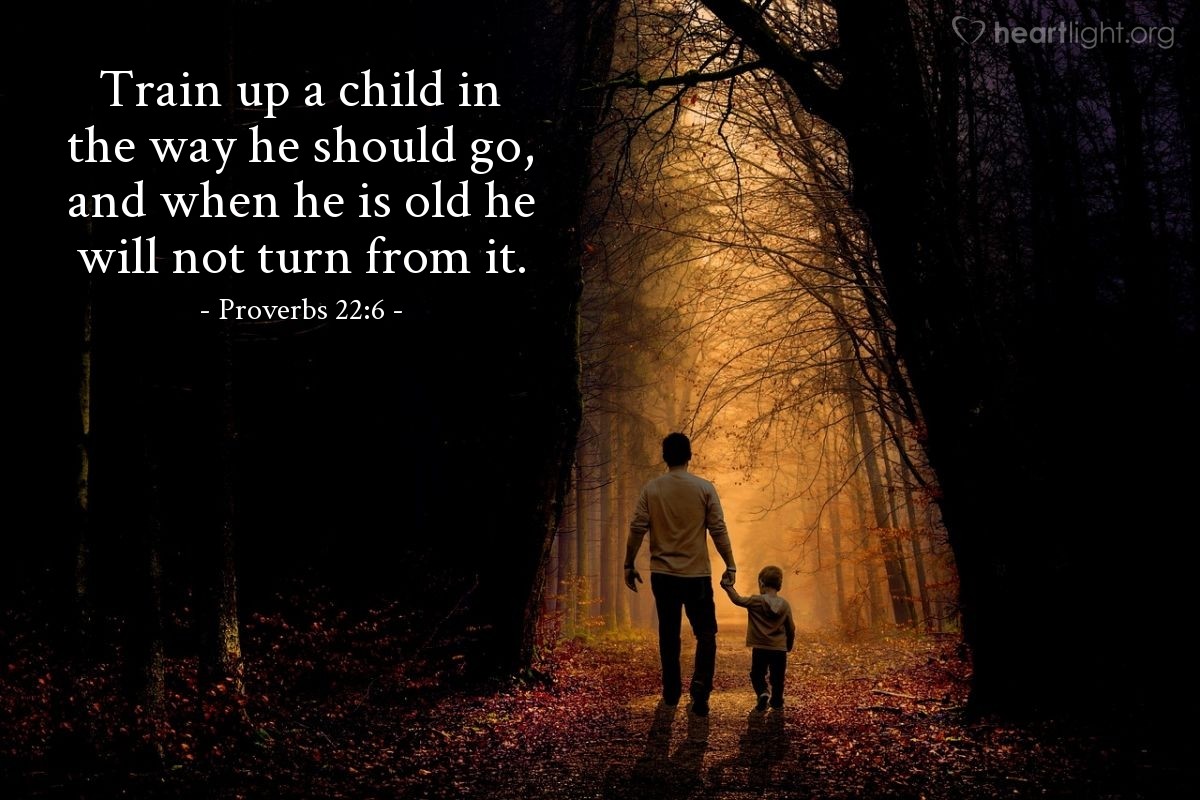 Barriers to the Redemptive Purpose
of Adventist Education
Barrier #1
Many children and youth from Seventh-day Adventist homes are not attending Adventist schools.
Adventists and Adventist Education
Percentages: Highest level of Adventist education experienced
Over half of global church members report no experience of Adventist Education
2014 data. 9 divisions.
Proportion with No SDA Education by Division
“All our youth should be permitted to have the blessings and privileges of an education at our schools, that they may be inspired to become laborers together with God.” 
E. G. White. Counsels to Parents, Teachers, and Students, p. 44.
Dismantling Barrier
Administrators, Pastors and educators must find methods to instill the values of Adventist education on our administrators and pastors.
60% of seminary students – second career- no Adventist education
Seen as detriment not advantage
Dismantling Barrier
Administrators, Pastors and educators proactively share with parents the positive relationship between Adventist education and the proportion of children and youth joining and remaining in the Church
Dismantling Barrier
Church leaders intentionally establish initiatives, in partnership with local fields and congregations, to boost the availability of Adventist education to Seventh-day Adventist children and youth
Barrier #2
Increase the commitment of Adventists to our schools - value
Fishing story
Ensure that all Adventist teachers have something to catch (Infectious for Jesus)
Teachers in Adventist Schools
December 31, 2015
Teachers in Adventist Schools
December 31, 2015
Proportion of Adventist Teachers
The mission of the Church is evangelistic
Adventist education must fulfill the mission
To be effective…
An evangelistmust first bea believer
[Speaker Notes: You cannot share what you do not have.
Cannot expect a non-Adventist teacher to be an Adventist evangelists.
Irrational, counter-productive, unfair.]
It is essential that teachers be trained to act well their part in the important work of educating the children of Sabbathkeepers, not only in the sciences, but in the Scriptures….
E. G. White, Counsels to Parents, Teachers, and Students, p. 168
[Speaker Notes: Missionaries = Fulfill mission; evangelists]
“If the instructors have a religious experience themselves, they will be able to communicate to their students the knowledge of the love of God that they have received. 
These lessons can be given only by those who are themselves truly converted.” (Caught not Taught)
E. G. White, Counsels to Parents, Teachers, and Students, p. 168
[Speaker Notes: Just prior to this paragraph: These schools, established in different localities, and conducted by God-fearing men or women, should be built on the same principles as were the schools of the prophets.]
Barrier #3
Many pastors are not aware of the evangelistic role of Adventist education, nor perhaps convinced of its efficacy.
Pastors Believe…
Random sample from world divisions. N=4260. 2013.
Members who have not experienced Adventist education and their likelihood of leaving the church.
[Speaker Notes: Dudley, R. (2013). “The Adventist Pastor: A World Survey.” Institute of Church Ministry, Andrews University.
Random sample of 6000 pastors from all divisions. N=4260 (71% return rate)
Furthermore, 60% of pastors believe that members who have not experienced Adventist higher education are more likely to leave the church. Table 31e, p. 89.]
Pastors’ Years of Adventist Education
Random sample from world divisions. N=4260. 2013.
One in three pastors have had fewer than five years exposure to Adventist education.
Only ~14% of pastors have completed all of their education in Adventist institutions.
[Speaker Notes: Dudley, R. (2013). “The Adventist Pastor: A World Survey.” Institute of Church Ministry, Andrews University.
Random sample of 6000 pastors from all divisions. N=4260 (71% return rate)
Furthermore, 60% of pastors believe that members who have not experienced Adventist higher education are more likely to leave the church. Table 31e, p. 89.]
Dismantling Barrier #3
Adventist Seminaries and Schools of Religion incorporate required courses in the Ministry of Christian Education in the programs of study for all students specializing in pastoral ministry, religion, or theology
[Speaker Notes: Key Performance Indicators]
Dismantling Barrier #3
Ministerial and educational leaders emphasize through publications and at meetings of Adventist pastors the evangelistic effectiveness of Seventh-day Adventist education, especially in terms of accession & retention
[Speaker Notes: Key Performance Indicators]
In Adventist Education
Children and youth experience…
Accession
Retention
Redemption
“In the highest sense, the work of education and the work of redemption are one.” 
Education, p. 30
All your children shall be taught by God.
And great shall be thepeace of your children.  Isaiah 54:13
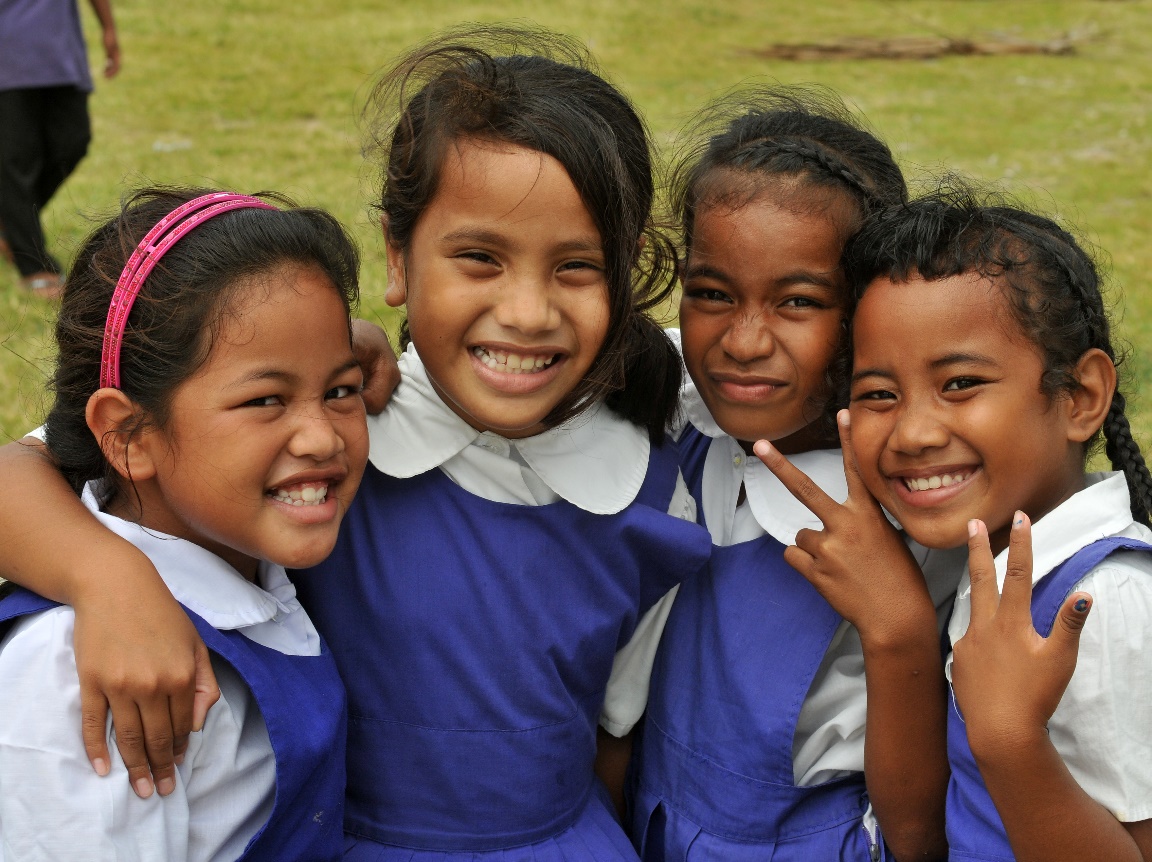 [Speaker Notes: shâlôm = peace, well-being, happiness, prosperity, safety, security]
Taught By God
Seventh-day Adventist Education
[Speaker Notes: Taught by God… through Seventh-day Adventist education.]